Travaux Académiques Mutualisés
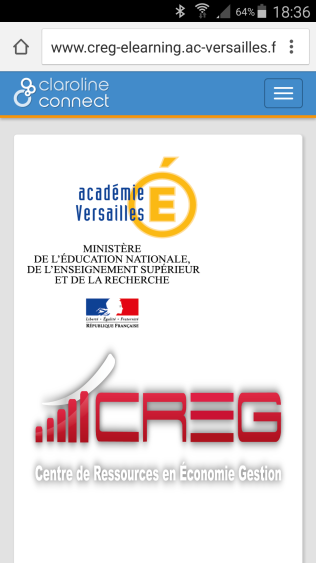 TRAAM 2016 – Thème 1Outil numérique et différenciation pédagogique en STS
Construire, suivre et évaluer les compétences pour l'épreuve de PDUC en STS MUC avec la plateforme 
CLAROLINE CONNECT
Académie de Versailles
I. Jacquier - ND Grandchamp
CONSTRUIRE LES COMPETENCES :La page d’accueil permet d’afficher des actualités, des flux RSS, des vidéos ….
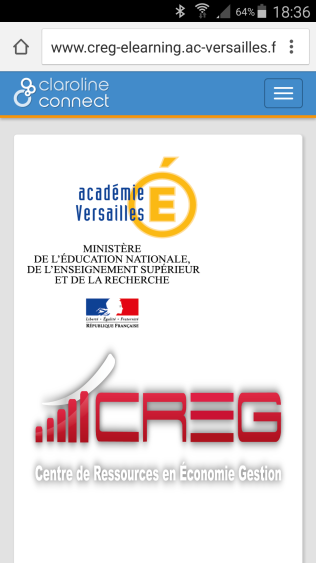 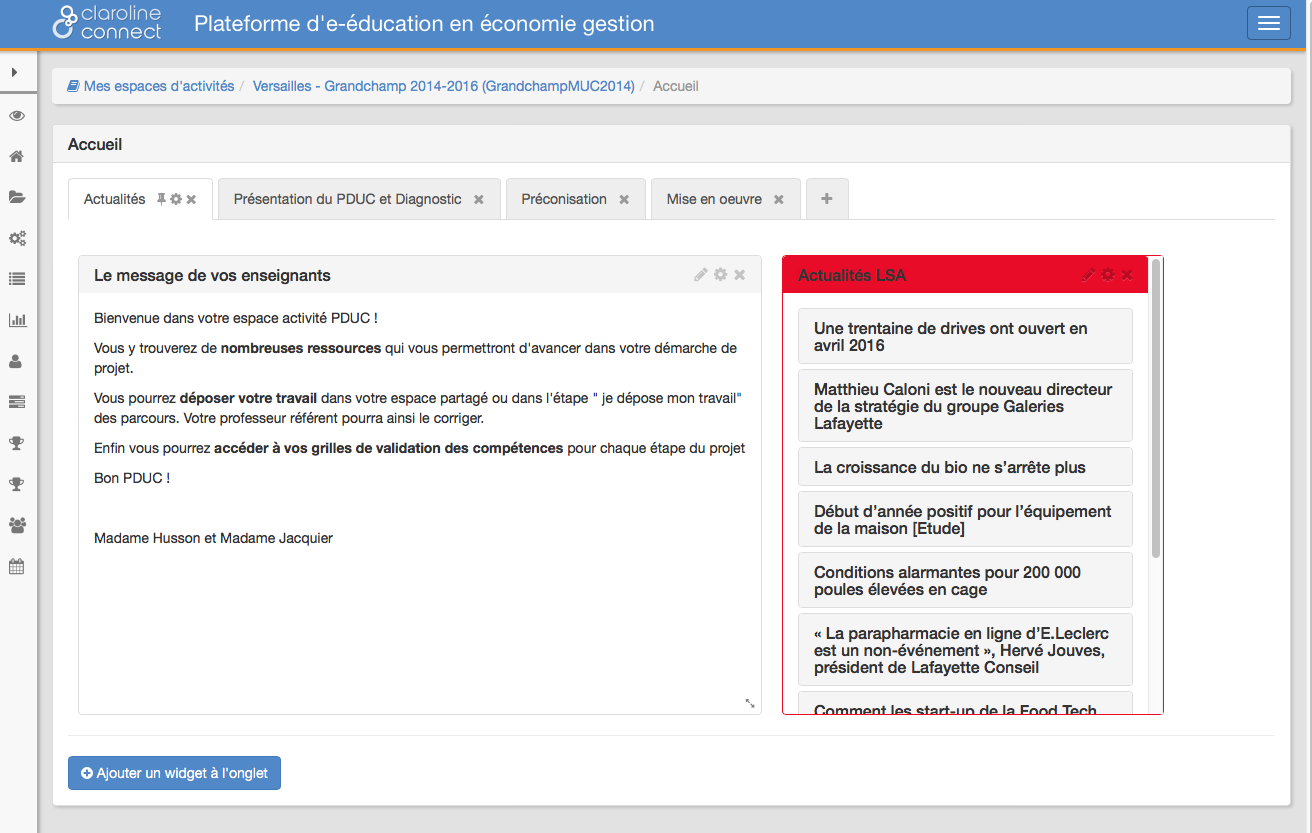 I. Jacquier - ND Grandchamp
CONSTRUIRE LES COMPETENCES :Sur la page d’accueil, on peut accéder aux trois onglets correspondants aux trois parties du PDUC ….
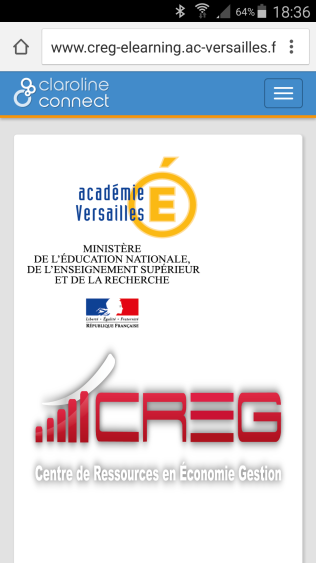 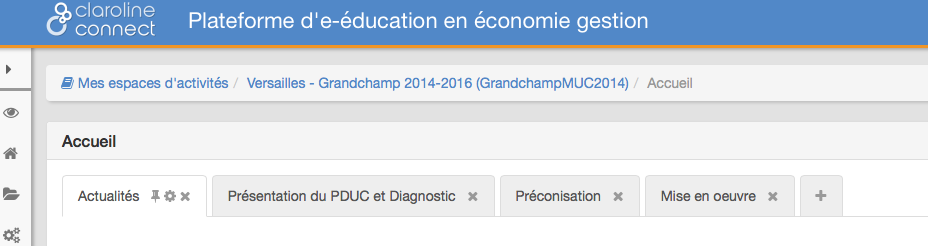 Chaque onglet contient des parcours pédagogiques qui accompagnent les étudiants dans l’élaboration de leur PDUC.
I. Jacquier - ND Grandchamp
CONSTRUIRE LES COMPETENCES :La plateforme est structurée en parcours pédagogiquesPartie 1 : Diagnostic Partiel
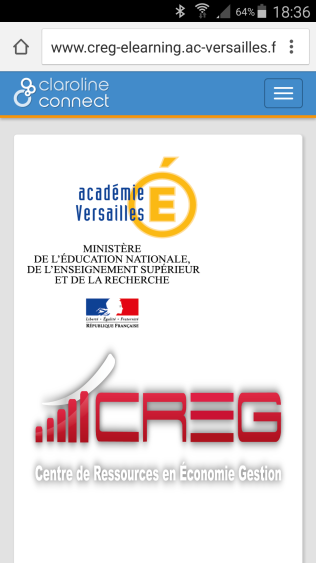 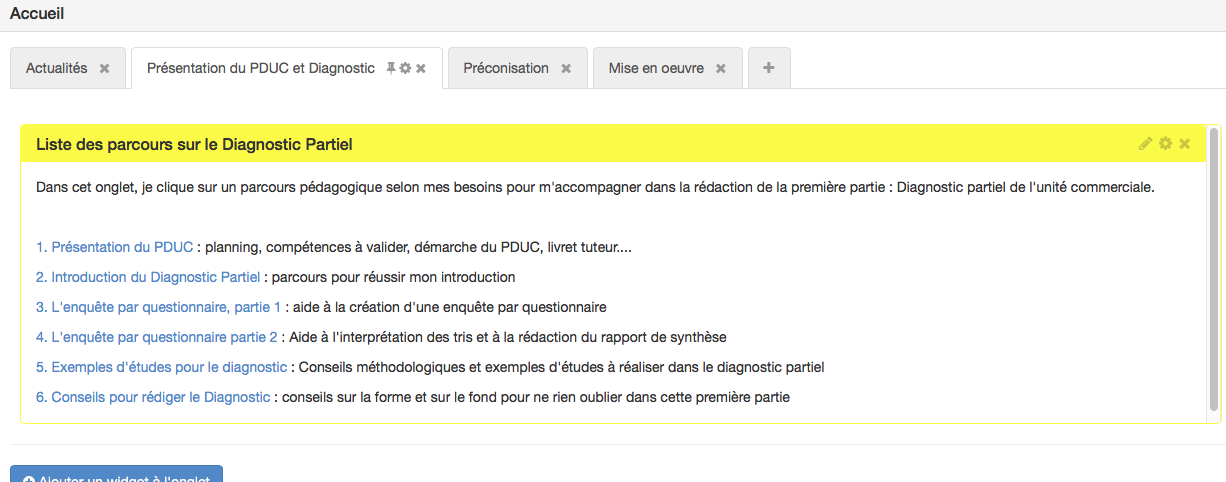 6 Parcours pédagogiques que les étudiants peuvent consulter selon leurs besoins.
I. Jacquier - ND Grandchamp
CONSTRUIRE LES COMPETENCES :La plateforme est structurée en parcours pédagogiquesPartie 1 : Diagnostic Partiel : Exemple de parcours
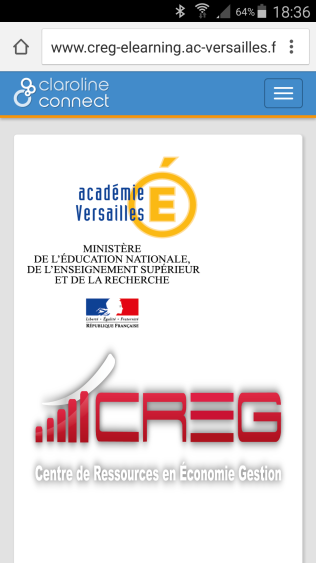 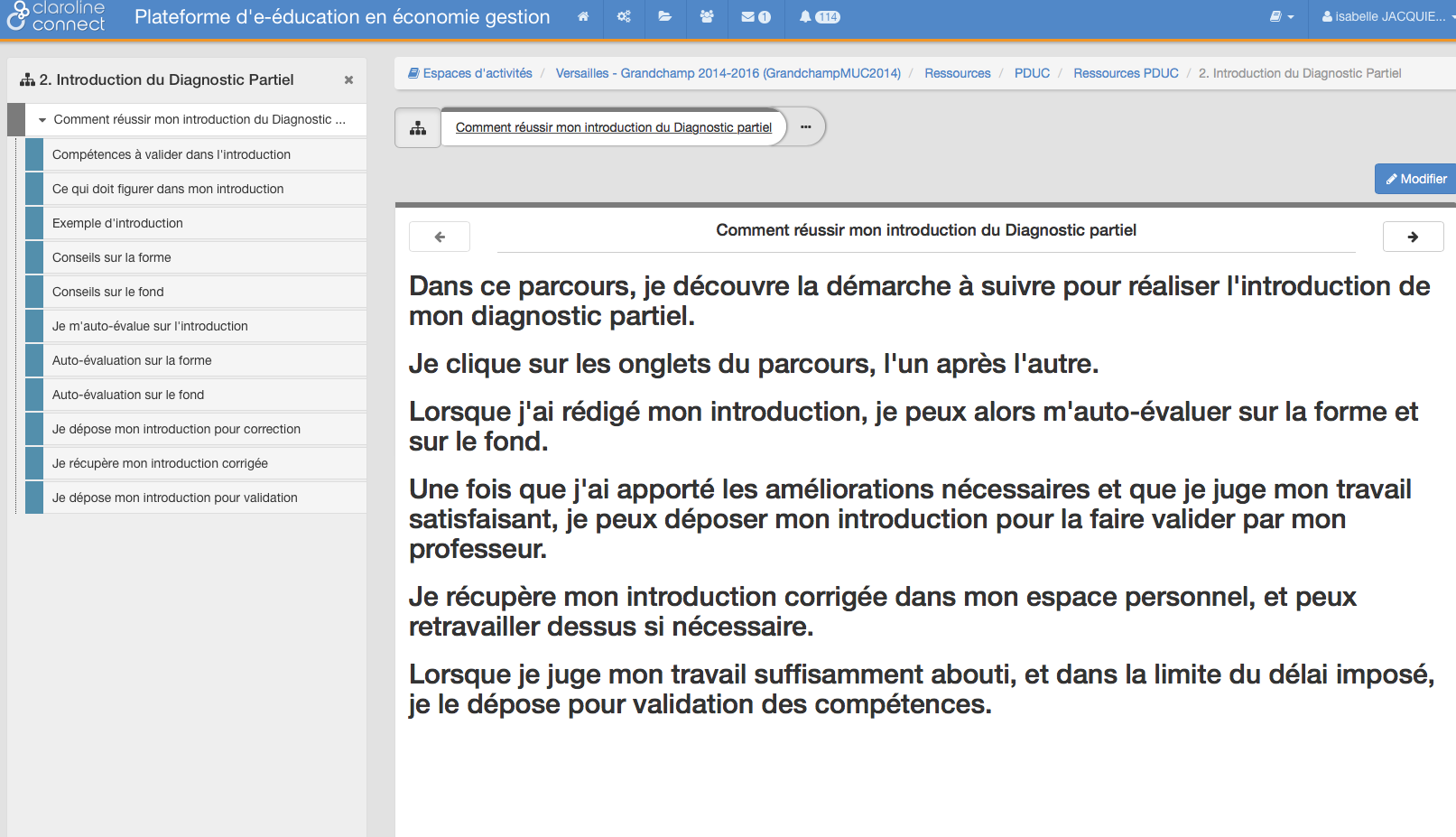 I. Jacquier - ND Grandchamp
CONSTRUIRE LES COMPETENCES :La plateforme est structurée en parcours pédagogiquesPartie 1 : Diagnostic Partiel : Exemple de parcours
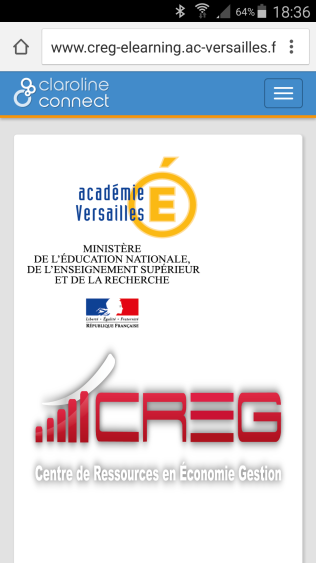 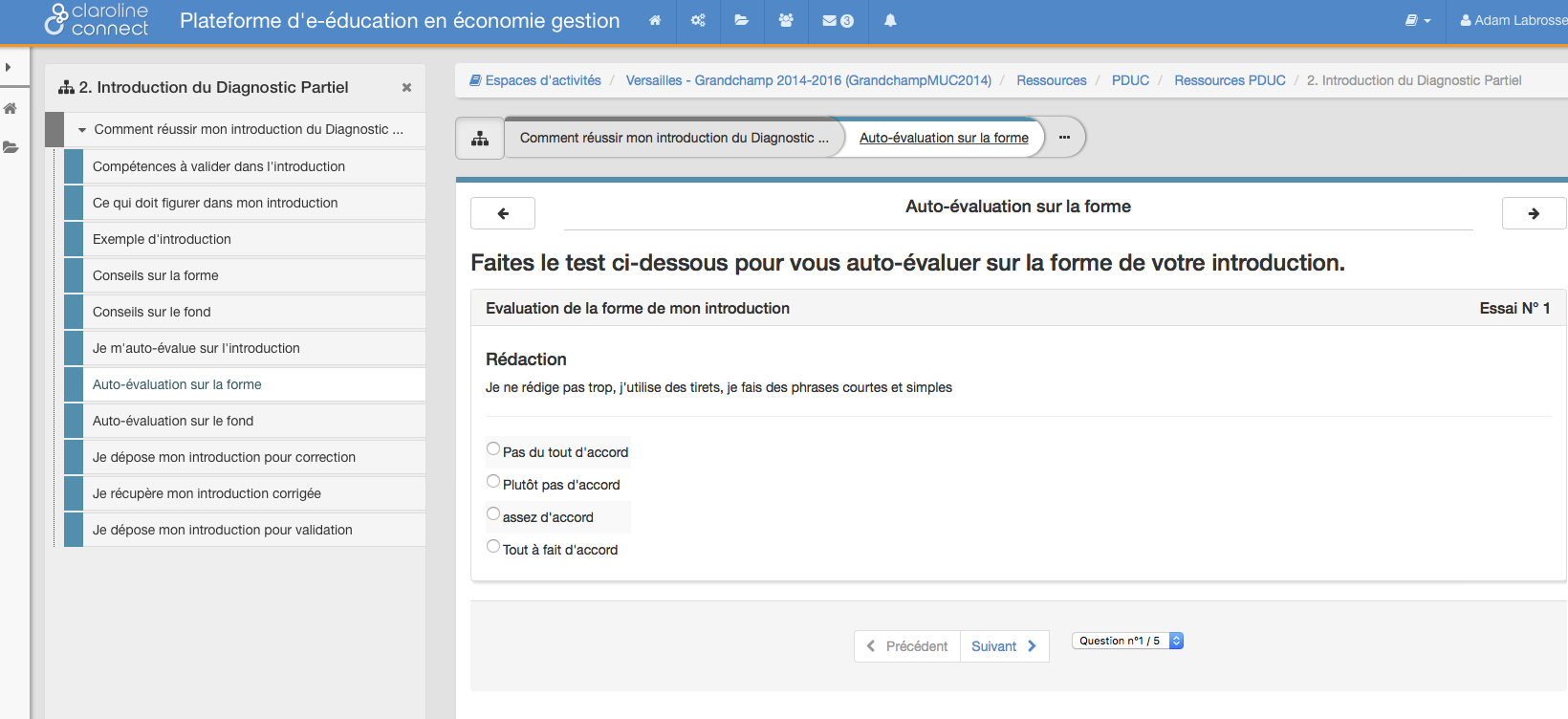 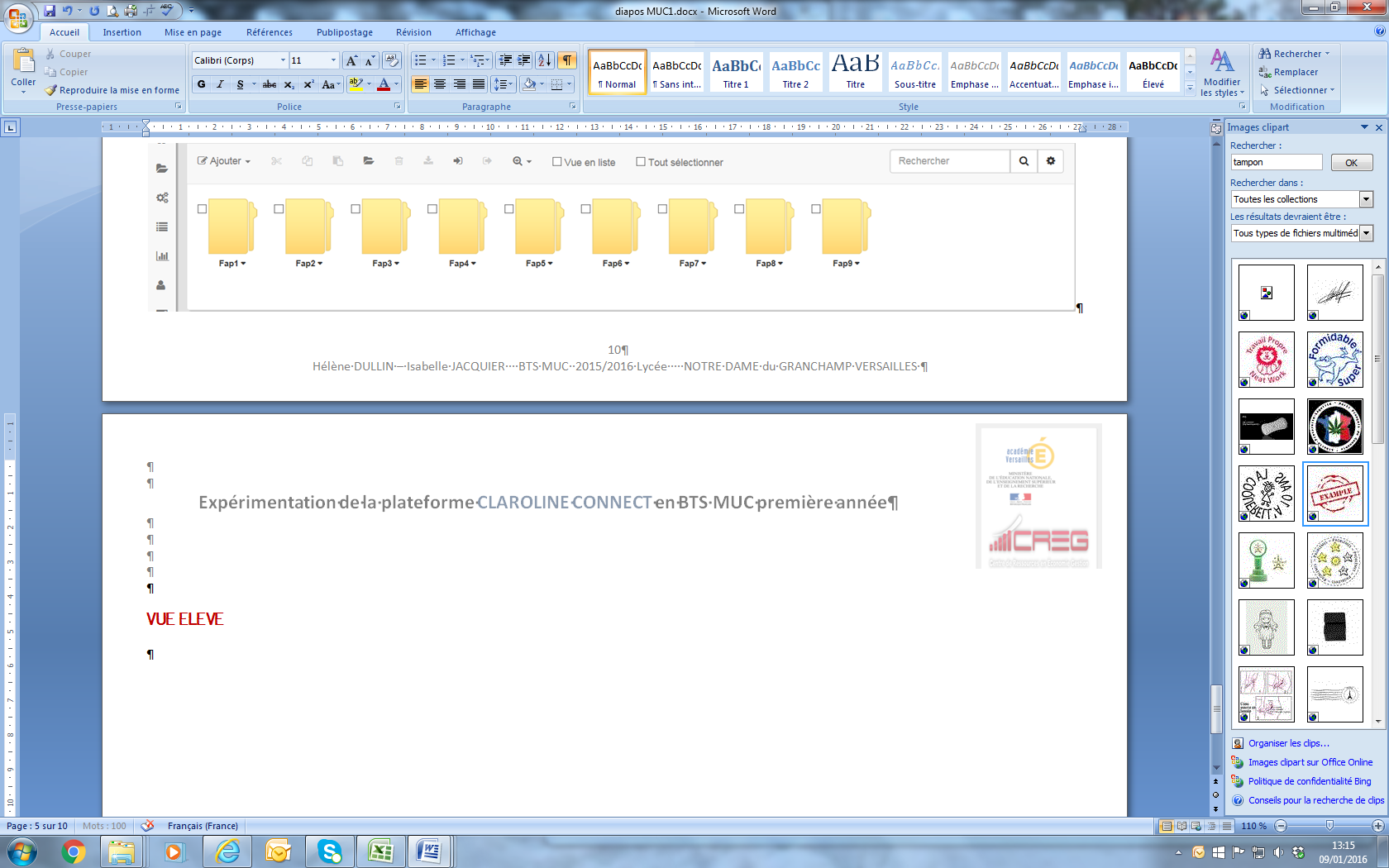 Le quizz d’auto-évaluation permet à l’étudiant de s’auto-évaluer et de corriger lui même sa production
I. Jacquier - ND Grandchamp
EVALUER LES COMPETENCES :La plateforme est structurée en parcours pédagogiquesPartie 1 : Diagnostic Partiel : Exemple de parcours
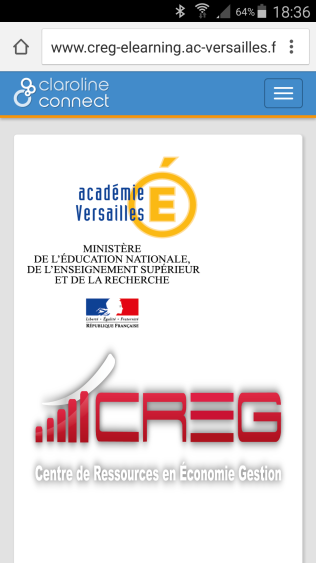 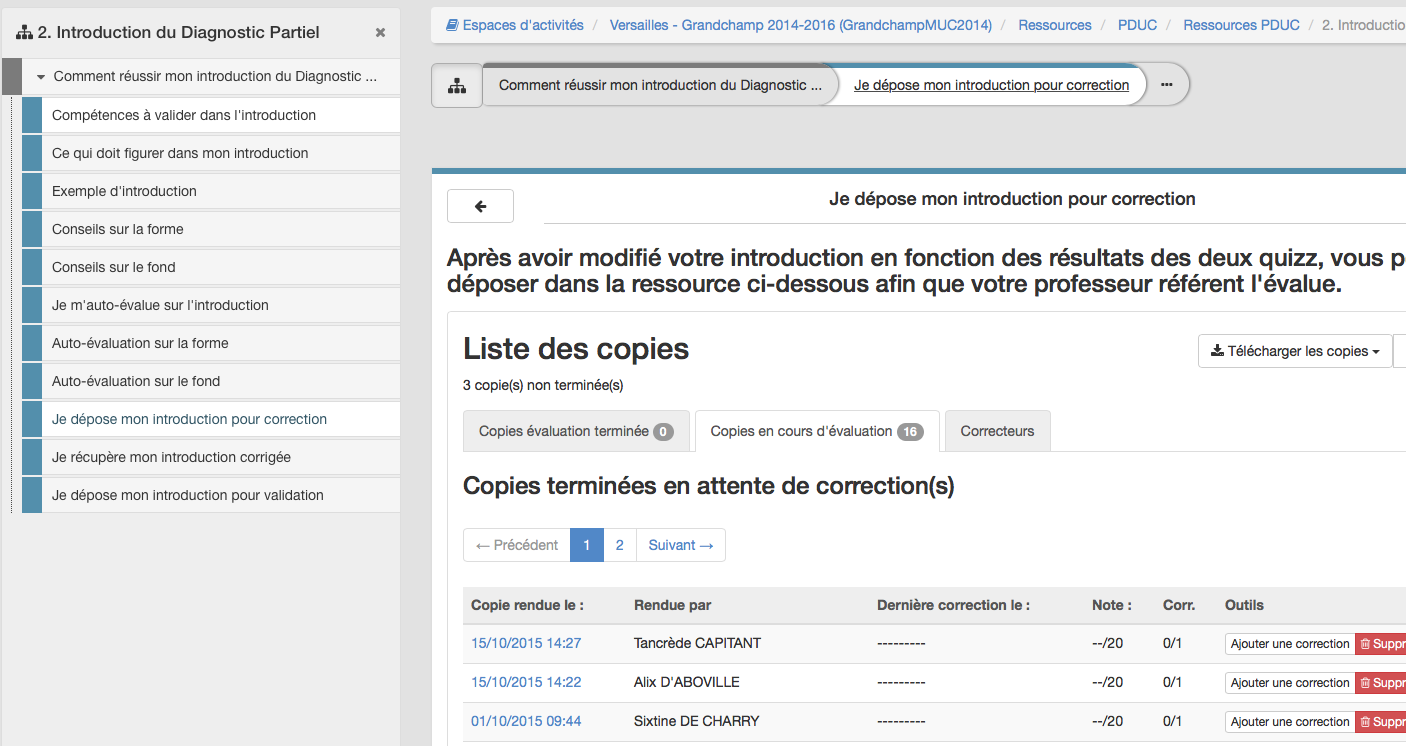 Quand l’étudiant a fait les quizz et amélioré son introduction, il la dépose pour correction avant la date limite fixée par le professeur. 
Le professeur corrige le fichier et le dépose dans l’espace personnel de l’étudiant qui peut le retravailler, puis le déposer pour validation des compétences
I. Jacquier - ND Grandchamp
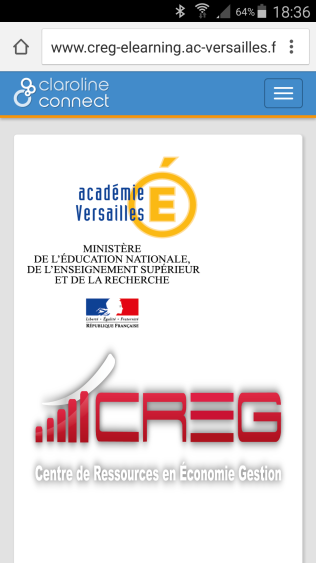 VALIDER LES COMPETENCES pour le CCFEspace personnel de l’étudiant
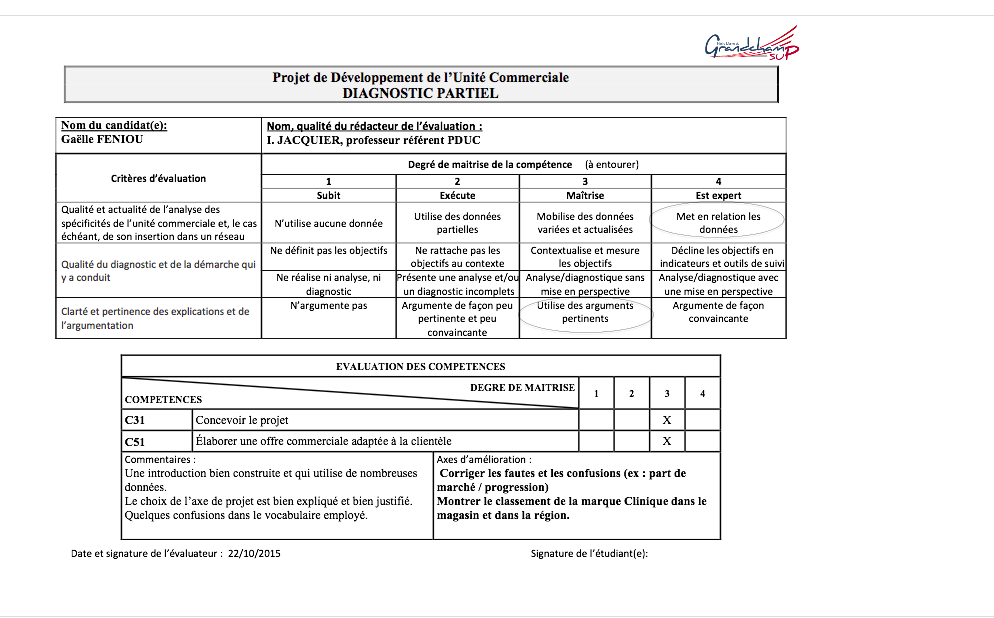 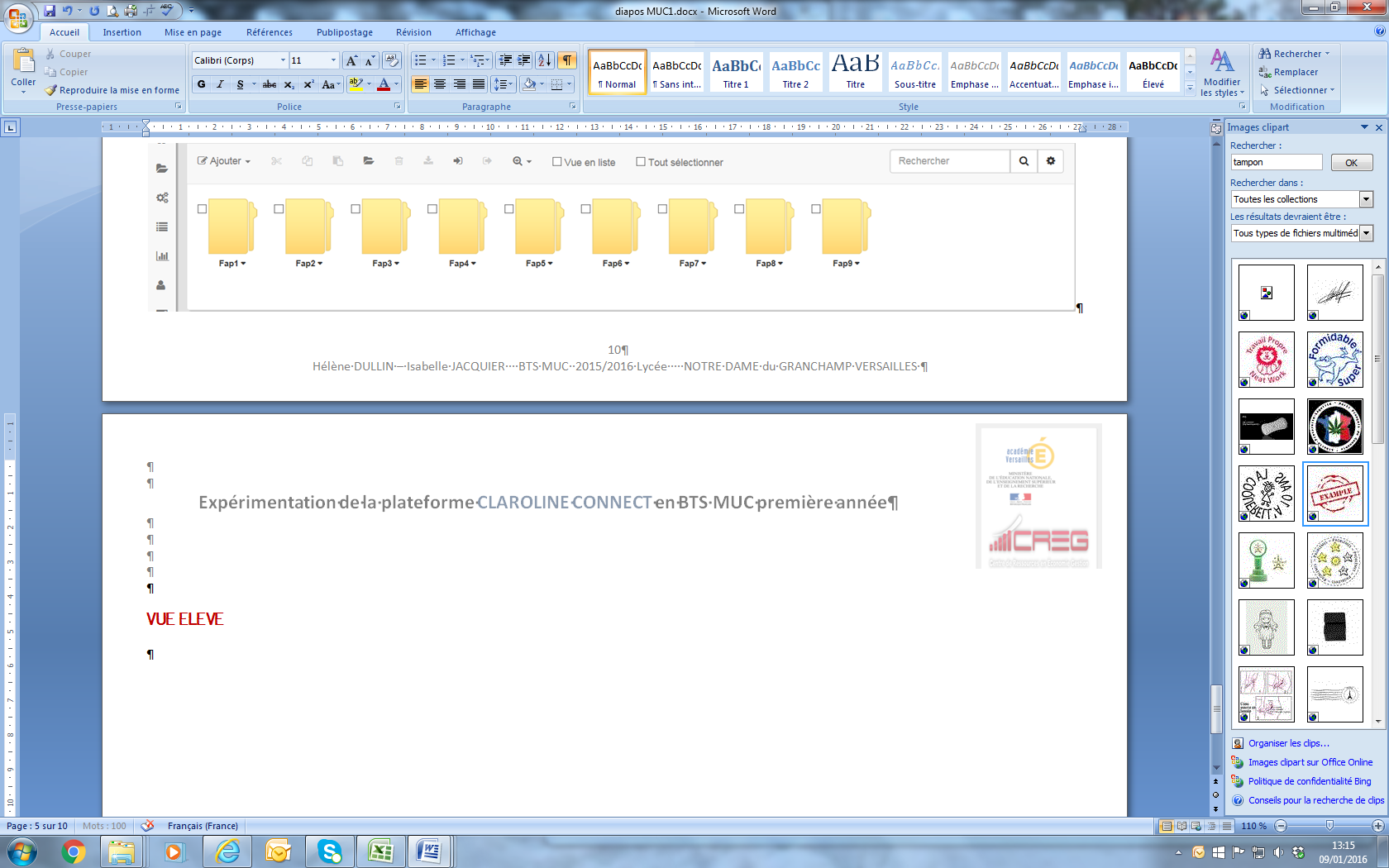 Lorsqu’il a fait tout le parcours, l’étudiant peut consulter sur son espace personnel sa grille de validation des compétences pour cette étape du PDUC.
Il peut choisir de retravailler et de proposer une nouvelle version pour validation, afin d’améliorer son degré de maîtrise des compétences.
I. Jacquier - ND Grandchamp
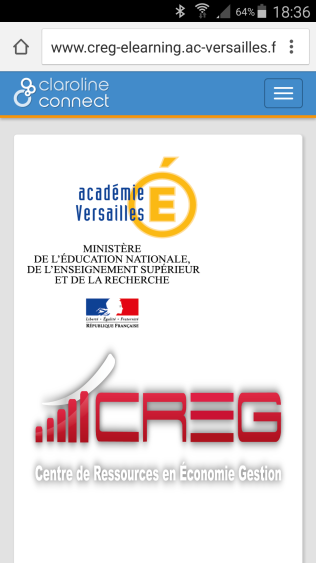 VALIDER LES COMPETENCES pour le CCFEspace personnel de l’étudiant
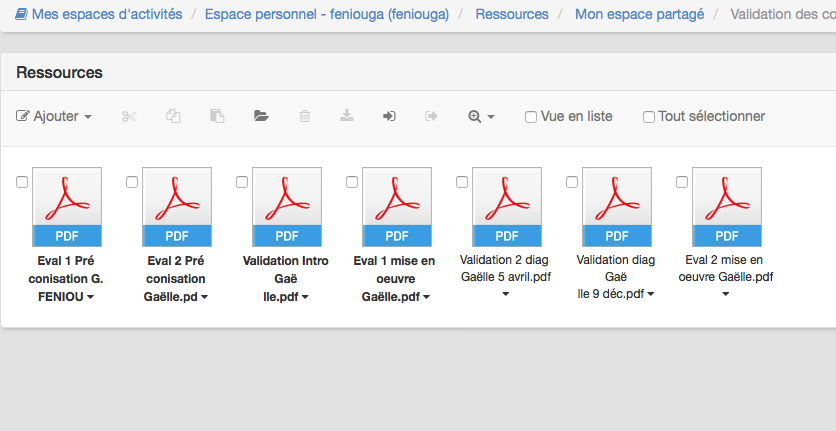 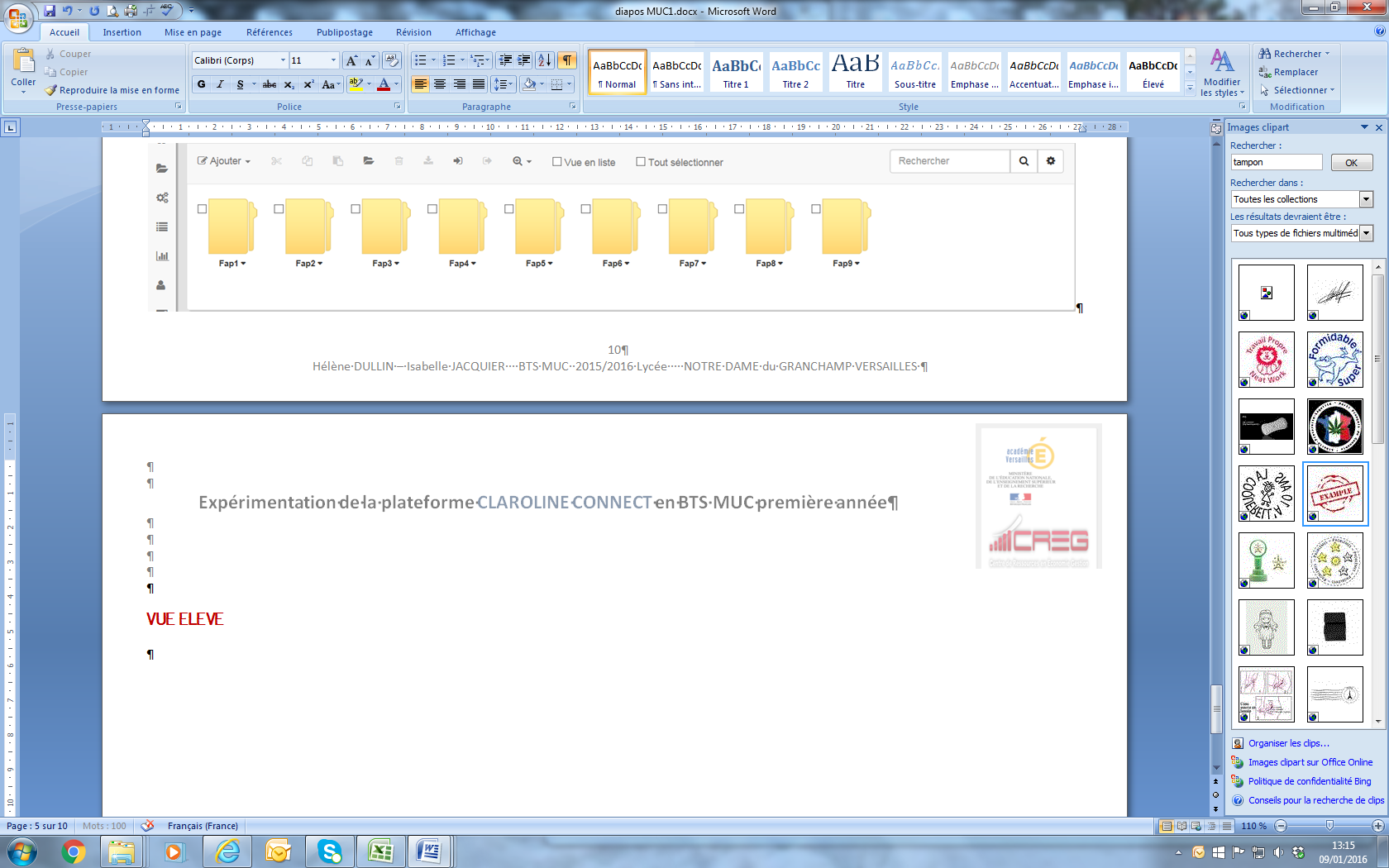 L’étudiant peut consulter quand il le souhaite l’ensemble de ses grilles de validation des compétences sur son espace personnel afin de savoir où il doit progresser. 
Il peut le faire en classe, mais aussi sur son lieu de stage ou chez lui, sur un smartphone, une tablette ou un ordinateur.
I. Jacquier - ND Grandchamp
Les étudiants de MUC2  plébiscitent cet outil* :
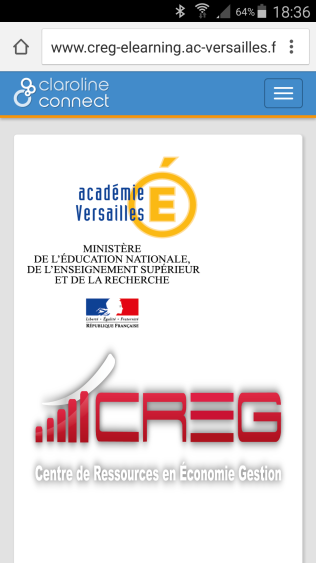 47,8% l’utilisent au-moins une fois par semaine

83% recommandent de poursuivre son usage l’an prochain
96% la jugent utile à leur formation de BTS

Ils apprécient surtout la présentation sous forme de parcours, la clarté des consignes, les auto-évaluations, et le suivi des compétences. 



* Enquête faite auprès des étudiants de la classe de MUC2 de ND Grandchamp, février 2016
I. Jacquier - ND Grandchamp
Points forts de la plateforme Claroline :
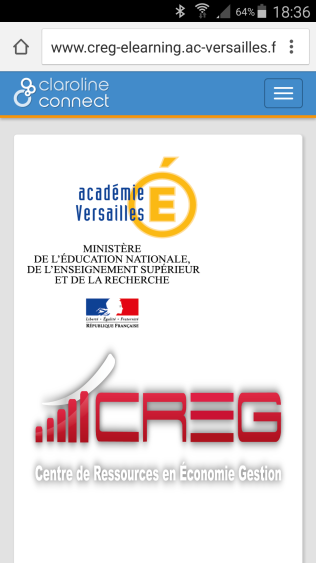 Développe l’autonomie des étudiants
 Les étudiants disposent de toutes les consignes et conseils méthodologiques pour travailler seuls. 


 Favorise la différenciation pédagogique
Dans le temps : chaque étudiant avance à son rythme
Dans le contenu : chaque étudiant choisit les parcours qui correspondent à son projet 
Dans le soutien : le temps gagné par l’auto-correction permet au professeur de concentrer son aide sur les étudiants les plus en difficulté. 

 Permet la continuité pédagogique
Accès à la plateforme sur le lieu de stage ou de chez soi.
I. Jacquier - ND Grandchamp
Points faibles de la plateforme Claroline :
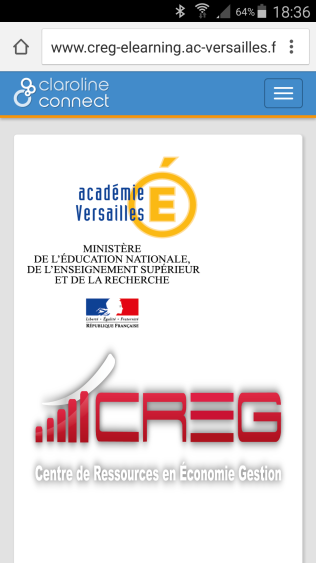 Temps nécessaires pour la prise en main de l’outil et pour créer les parcours pédagogiques

 Quelques problèmes techniques encore à résoudre
 Impossibilité de travailler sur le mode « Drive » en fichiers partagés avec les étudiants.
I. Jacquier - ND Grandchamp